書籤鳥
一旦您學會閱讀，您將永遠自由。
– 弗雷德里克·道格拉斯
書籍是禮物您可以一次 
又一次地閲讀。
– 加里森·凱勒
今天能讀的書就不要拖到明天再讀。
– 赫爾布魯克·傑克遜
對我而言，讀書就像是 
與老友相聚。
– 蓋瑞・伯森
早自修7:50~8:05  MSSR晨讀請安靜閱讀共讀班書【激流三勇士】
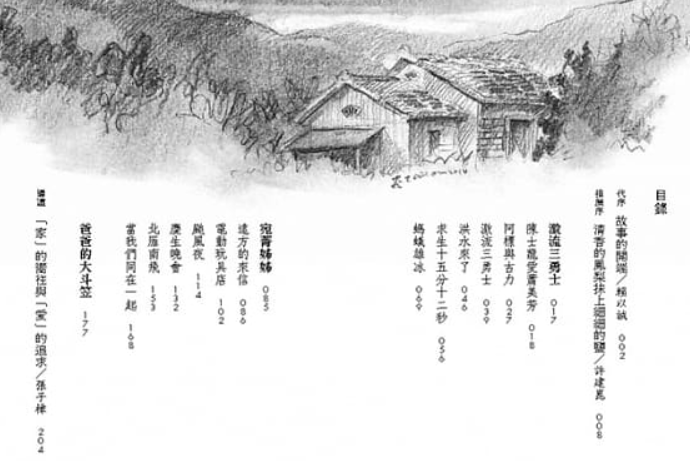 作業未完成的同學
１．請留在座位，思過反省，加強學習。
２．同學們請勿干擾。
３．有要事須離開，請務必告知導師。
４．下課時教室內請保持安靜。
５．歡迎其他同學們離開教室，望遠凝視。
週三課表
綜班 乳品 國護眼數
打菜/量體溫、用餐
12:15潔牙
12:25放學
下課5分鐘～缺交者 請靜思反省
桌面淨空椅子靠攏
再離開教室
記得喝水、上個廁所
望遠凝視、保護眼睛
…………………………………………………..
聽到上課的鐘聲響起，
請儘快 進入教室，
安靜坐下　　準備上課
書籤鳥
綜合閱讀心得李潼【激流三勇士】
閱讀心得訂題目
佳句　字
大意４行（５句話）
〈激流三勇士〉〈宛菁姊姊〉〈爸爸的大斗笠〉
收錄早期的三篇少年小說
臺灣少年小說第一人
哪個主角人物？為什麼？舉例說明。
第二段你最喜歡哪個段落？章節？

第一段你喜不喜歡這本書？為什麼？
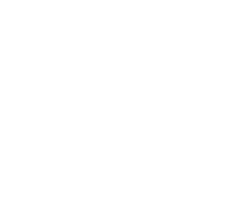 一旦您學會閱讀，您將永遠自由。
– 弗雷德里克·道格拉斯
下課10分鐘～
桌面清空　再離開教室

記得喝水、上個廁所
望遠凝視、保護眼睛
…………………………………………..
聽到上課的鐘聲響起，
請儘快 進入教室，
安靜坐下
書籤鳥
班級時間
第四段這本書想要告訴你什麼？
　　　的是什麼？為什麼？
第三段這本書最讓你印象深刻
連結你的生活周遭的事物
第六段這個故事讓你聯想到什麼？
　　　你會怎麼做？
第五段如果你是書中的主角，
值日生　拿乳品
交閱讀心得＋共讀書
書籍是禮物您可以一次 
又一次地閲讀。
– 加里森·凱勒
下課1５分鐘
值日生拿乳品發下去
請坐在原位　安靜喝乳品
輪流清洗容器後
排放整齊再回收
記得喝水、上個廁所
望遠凝視、保護眼睛
…………………………………
繳交心得的同學　請下課休息
未完成的同學請繼續加油！
書籤鳥
國語
八九以下　詞＊行　句＊３
九十以上　詞＊２　句＊１
國５小考　加油
１０：２５

１０：３５
考１２００單
１０：３５

１１：５５
１０：５５

１１：０５
下課走廊元氣護眼操
畫國練６重點
今天能讀的書就不要拖到明天再讀。
– 赫爾布魯克·傑克遜
下課10分鐘～
請到走廊
按照號碼排在線上



結束後，自動下課
元氣護眼操
書籤鳥
數學
大家來找碴
數作　數重
整理書包清潔座位
中午放學　請大家
P６-７
對我而言，讀書就像是 
與老友相聚。
– 蓋瑞・伯森
P２８
盛飯、用餐中午量體溫１２：１５潔牙１２：２５放學
桌子對正線 椅子抬起來
聽廣播進行防疫分流放學
書籤鳥
一旦您學會閱讀，您將永遠自由。
– 弗雷德里克·道格拉斯
書籍是禮物您可以一次 
又一次地閲讀。
– 加里森·凱勒
今天能讀的書就不要拖到明天再讀。
– 赫爾布魯克·傑克遜
對我而言，讀書就像是 
與老友相聚。
– 蓋瑞・伯森